Stroke Hyperglycemia Insulin Network Effort (SHINE) Trial

Preparing Study Orders & Laptops
Amy Fansler
SHINE Project Director
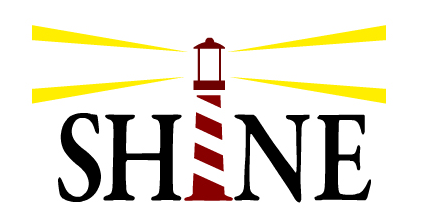 Pharmacy Plan Overview
Pharmacy Plan Summary
Study treatments on formulary & storage
Procedure for randomization
Process for ordering and dispensing
Naming and labels
Study Orders
Medication
Communication/Physician to nurse orders
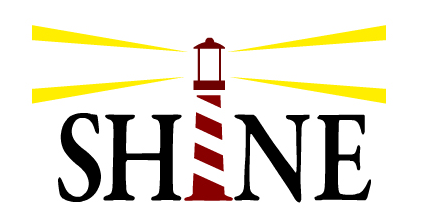 Communication/Physician to Nurse Orders
Protocol must be documented
POC glucose checks
Meals
60 gram CHO diet
After check/SQ dose (control group)
Assess consumption (intervention group)
Hypoglycemia & severe hypergycemia protocol
Consider including
Pausing, interruptions, discharge, HbA1c, daily NIHSS
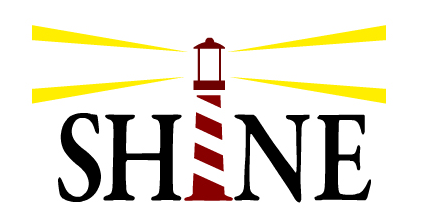 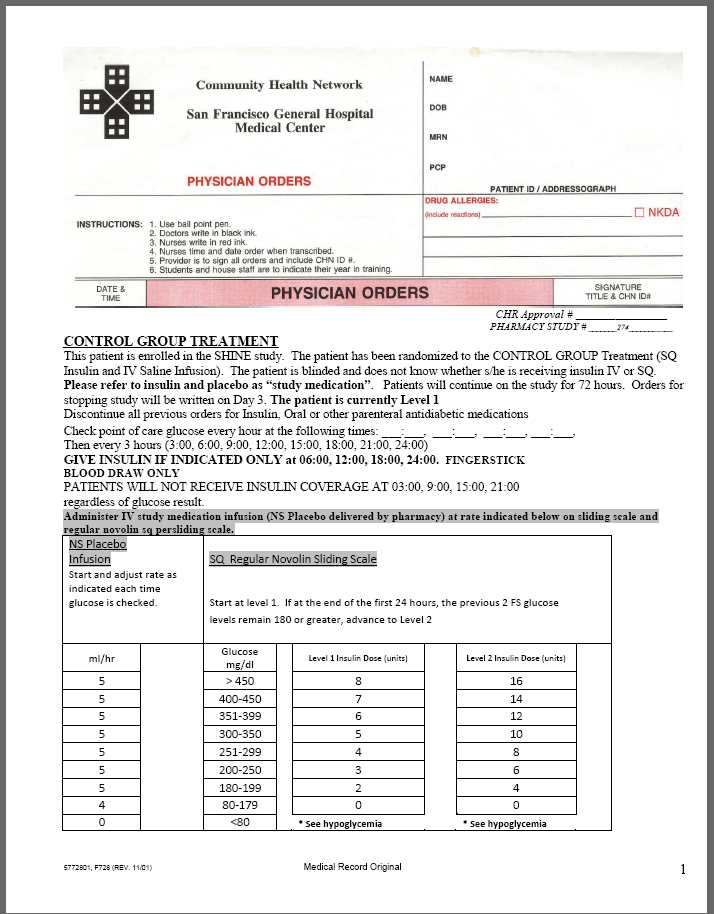 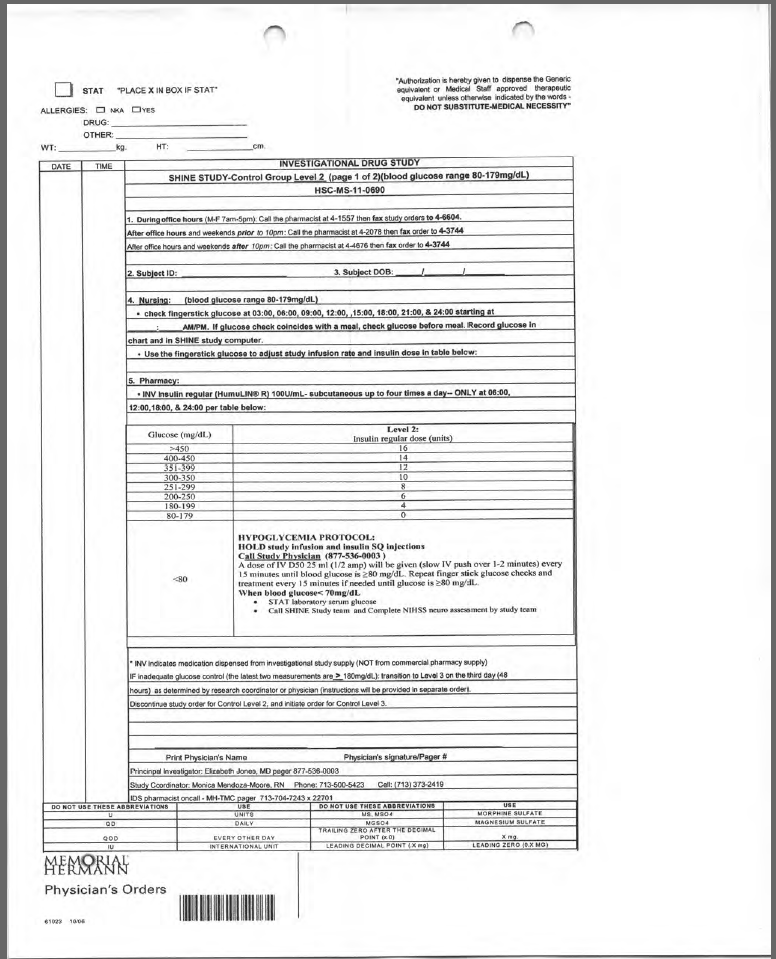 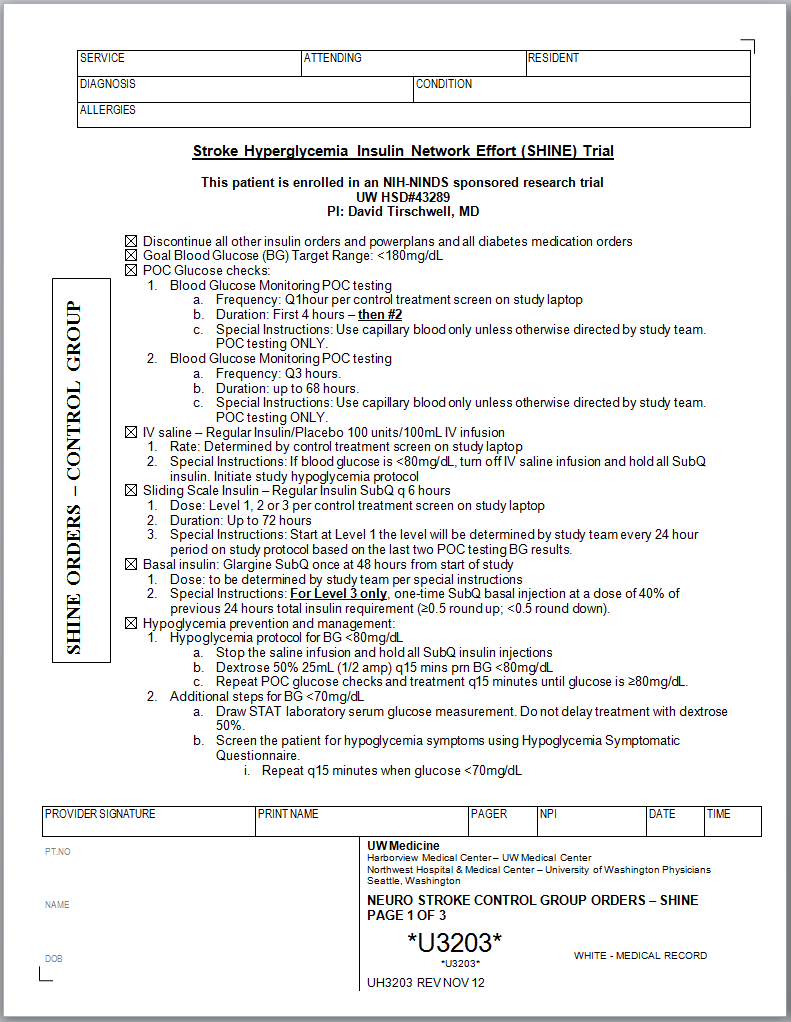 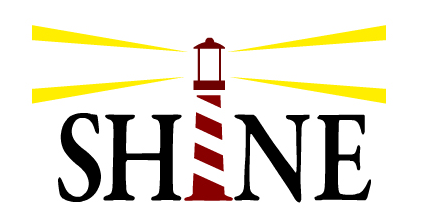 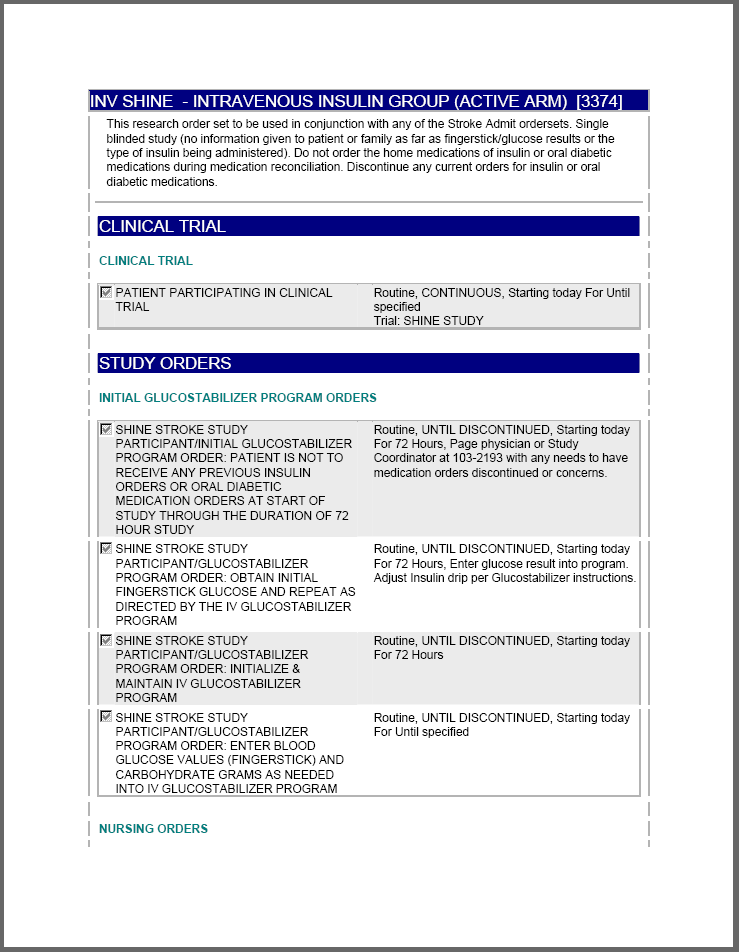 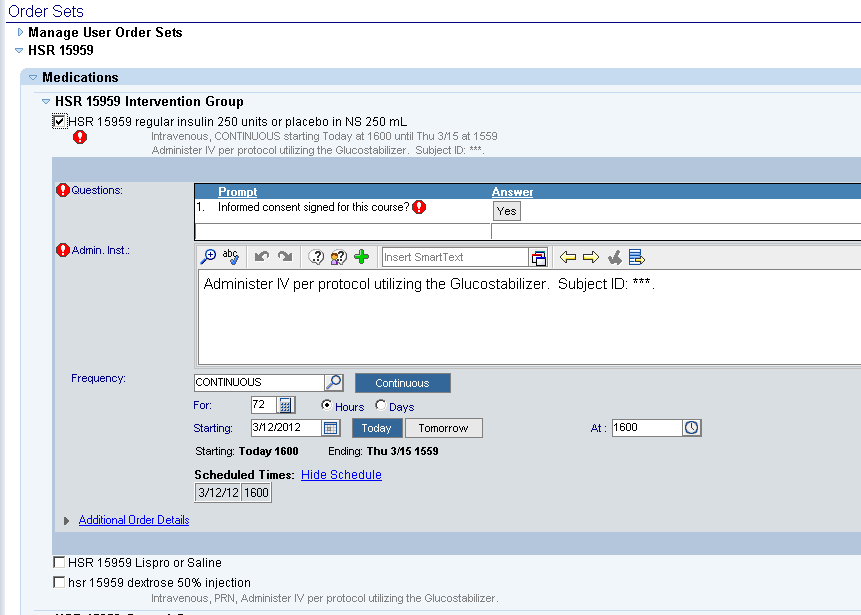 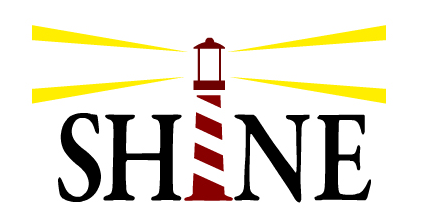 Labels and Naming
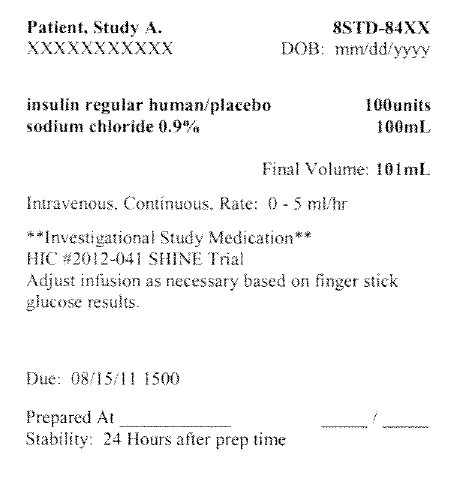 Infusion label must not be unblinding
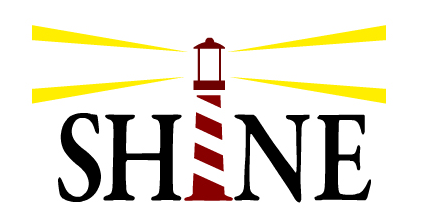 Labels
Standard stickers can be applied (i.e. high risk or inv drug), but must include a matching ‘PLACEBO’ sticker required if ‘INSULIN’ sticker applied
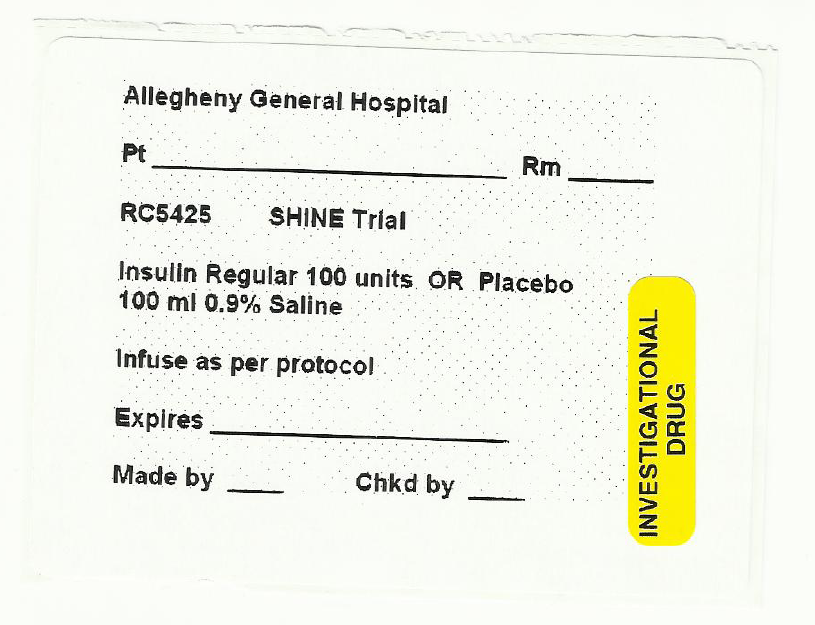 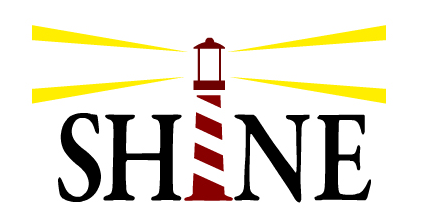 Medical Record & Source Documentation
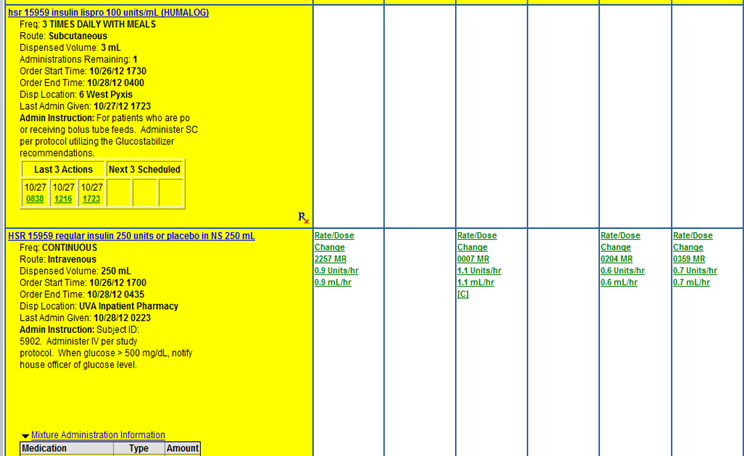 SHINE Study Drug Stickers
Must only be applied by pharmacist preparing study infusion
Retain the sticker from one infusion bag for monitoring
Study-supplied stickers for infusion (request resupply at least 2 wks in advance)
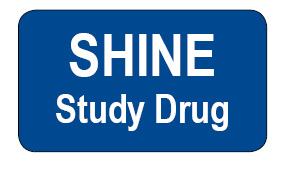 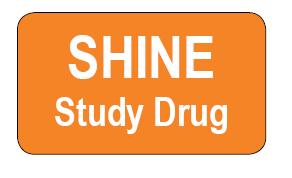 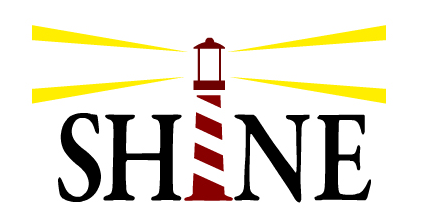 Anticipating Pharmacy Related Issues
Required labeling due to high risk med

Site-specific standard care preference for insulin pens/training for syringes

Standard care protocols for dextrose-containing solutions
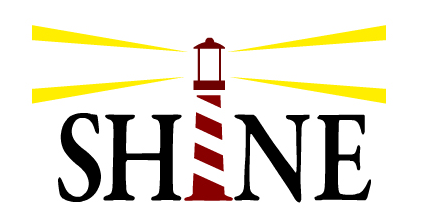 Study Laptops
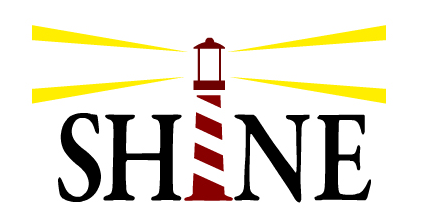 Preparing Study Laptops
Review by IT or clinical engineering if needed
Confirm preferred connection with IT and set as default
Test laptops
Consider storage location
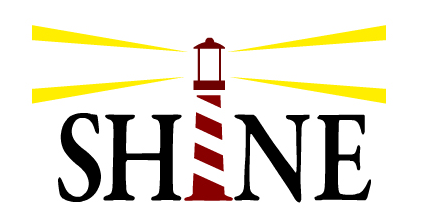